A day in the life of a person who is autistic (neurodivergent)
Microsoft 365 Copilot
Buy
Benefits
Areas of investment: Better understand tone
Asking additional questions
8:00 am
8:15 am
9:00 am
Ricardo starts his day by asking Copilot to summarize his emails from the day and prioritize them.
Ricardo joins a call with several attendees, all actively participating in the conversation. He uses Copilot in Teams to assess the tone of the meeting.
As the meeting continues, Ricardo asks Copilot to list the questions asked during the call to ensure they are all answered.
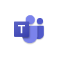 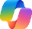 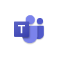 Copilot in Teams
Business Chat2
Copilot in Teams
Ricardouses Copilot in meetings and communications.
Sample Prompt: Summarize all my emails and Teams chats in the past day  and help me prioritize.
Sample Prompt: What is the tone of this meeting? 
How does [meeting participant} feel about this topic?
Sample Prompt: What questions were asked during the meeting that have not been answered?
4:00 pm
2:00 pm
11:00 pm
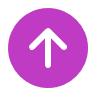 At the end of his day, Ricardo drafts an email in Copilot in Outlook, then uses Coaching by Copilot to assess and adjust the tone.
As Ricardo prepares for a team meeting, he asks Copilot what questions he should raise to quickly create an agenda.
Switching gears, Ricardo received the latest financial numbers from his business planning lead. He uses Copilot in Excel to analyze the complex data quickly.
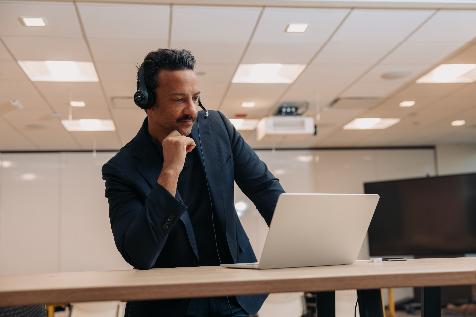 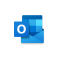 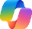 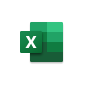 Copilot in Outlook
Business Chat2
Copilot in Excel
Sample Prompt: Coaching by Copilot
Sample Prompt: What questions should I ask about [project]?
Sample Prompt: What is the percentage of [total revenue from each region]?
Are there any trends in my data?
1Access Copilot at copilot.microsoft.com or the Microsoft Copilot mobile app and set toggle to “Web”.
2Access Business Chat at copilot.microsoft.com, the Microsoft Copilot mobile app, or the Copilot app in Teams, and set toggle to “Work”.
3Copilot agents allow Microsoft 365 Copilot to access your organization-specific apps. In the past this would have required an API call to get data from a system of record.
The content in this example scenario is for demonstration purposes only. You should evaluate how Copilot aligns with your organization’s business processes, regulatory requirements, and responsible AI principles.